Indeling van een tekst
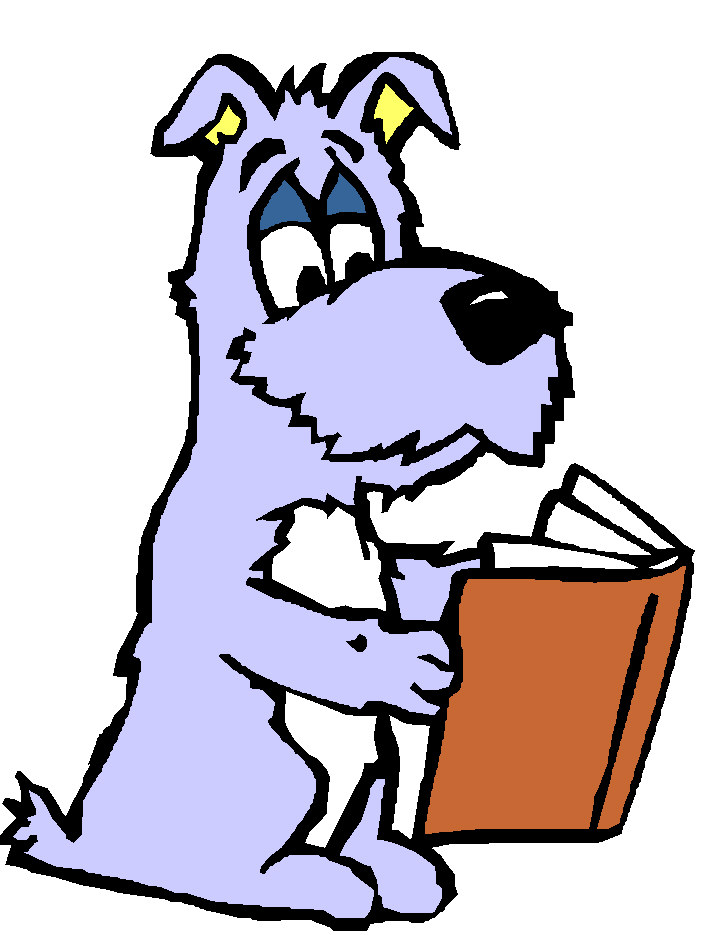 Alinea’s, inleiding, middenstuk en slot
Alinea’s
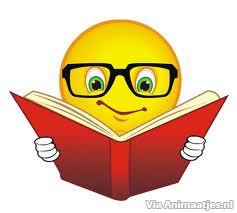 Een tekst is meestal opgebouwd uit alinea’s
Dit zijn stukjes van een tekst.
Je kunt zien dat er een nieuwe alinea begint als:    Er een regel wordt overgeslagen of          De tekst een klein stukje inspringt    De laatste regel van de vorige alinea niet helemaal is volgeschreven.
Soms heeft een alinea ook een soort titel. Dit noemen we een tussenkopje.
De inleiding:
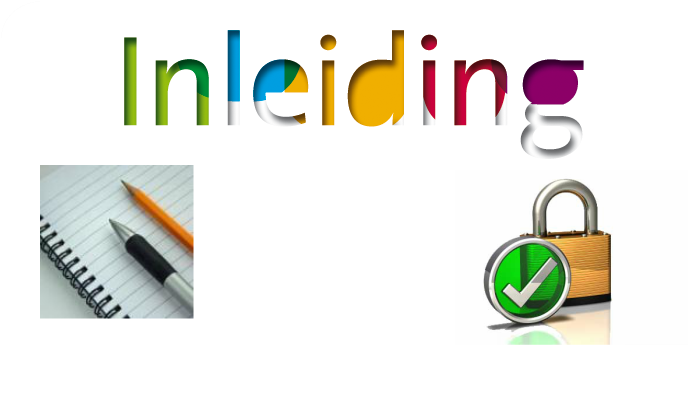 Het slot:
Het middenstuk:
Bekijk dit schema goed!